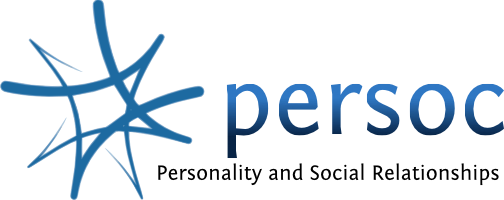 Persönlichkeit und soziale BeziehungenPERSOC-Grundkonzepte
Mitja Back
Johannes Gutenberg-Universität Mainz
08.05.2009
[Speaker Notes: Wir möchten die wesentlichen Grundkonzepte vorstellen, die helfen um das äußerst spannende und hochkomplexe Zusammenspiel von Persönlichkeit und sozialen Beziehungen zu beschreiben und zu analysieren]
Gliederung
Bedeutung des Zusammenspiels von Persönlichkeit und sozialen Beziehungen
Variablen
Komponenten
ein integratives Rahmenmodell
Anwendungen
Persönlichkeit und soziale Beziehungen:   Bedeutung   Variablen   Komponenten   Rahmenmodell   Anwendungen
[Speaker Notes: Zunächst zeigen, warum wir uns mit Persönlichkeit und sozialen Beziehungen beschäftigen: Weil es unserer Meinung eines der spannendsten und wichtigsten Forschungsfelder der Psychologie ist

Dann auf 2 wichtige Forschungsansätze eingehen, die grundlegend für das Verständnis von Persönlichkeit und sozialen Beziehungen sind
Die Beschreibung der wesentlichen Variablengruppen, mit welchen wir uns beschäftigen müssen, wenn wir Persönlichkeit und soziale Beziehungen betrachten, und
 die Erkenntnis, dass diese Variablen jeweils aus unterschiedlichen und einzeln zu analysierenden Komponenten bestehen

Diese Grundüberlegungen werden dann in unserem Rahmenmodell integriert, welches sich zum Ziel gesetzt hat alle relevanten Phänomene, beschreiben zu können und verstehen zu helfen

Das Modell wird allgemein vorgestellt und 

mögliche Anwendungen werden besprochen]
Bedeutung
Wir definieren uns als Mensch über unsere Persönlichkeit und unsere sozialen Beziehungen
Die meisten relevanten sozialen Phänomene unseres Alltags lassen sich nicht ohne den Einfluss der beteiligten Persönlichkeiten verstehen
Die meisten Persönlichkeitseigenschaften können sich nur in sozialen Beziehungen ausdrücken und entwickeln
Persönlichkeit und soziale Beziehungen müssen gemeinsam erforscht werden
Zunehmend mehr integrative Ansätze aber noch keine gemeinsame Sprache, kein übergreifendes Modell
Persönlichkeit und soziale Beziehungen:   Bedeutung   Variablen   Komponenten   Rahmenmodell   Anwendungen
[Speaker Notes: Fundamentales menschliches Bedürfnis nach sozialer Zugehörigkeit; negative gesundheitliche Konsequenzen fehlenden Sozialkontakts; Wir sind, was wir (bzgl. anderer Menschen) tun, denken und fühlen
Ob erster Eindruck, Freundschaftsentwicklung, Partnerschaftszufriedenheit oder Familienbeziehungen – diese sozialen Phänomene werden maßgeblich durch Eigenschaften der beteiligten Personen mitbestimmt
Persönlichkeitseigenschaften bestehen nicht im luftleeren Raum – sie zeigen sich vor allem in sozialen Verhaltensweisen und in auf andere Menschen bezogenen Gedanken und Gefühlen; Veränderungen in unseren überdauernden Eigenschaften ergeben sich ebenfalls durch diese sozialen Phänomene]
Variablen
Persönlichkeit
Mittelfristig stabile, interindividuell unterschiedliche Eigenschaften von Personen
Soziale Beziehungen
Relation von zwei oder mehr Personen
Alltagsbeziehungen
Freundschaften
Partnerschaften
Familienbeziehungen
Persönlichkeit und soziale Beziehungen:   Bedeutung   Variablen   Komponenten   Rahmenmodell   Anwendungen
[Speaker Notes: Mit was beschäftigen wir uns, wenn wir das Zusammenspiel von Persönlichkeit und sozialen Beziehungen verstehen wollen?

Unter Persönlichkeit verstehen wir hierbei mittelfristig stabile, interindividuell unterschiedliche Eigenschaften von Personen

Von sozialen Beziehungen kann man immer dann sprechen, wenn zwei oder mehr Personen aufeinander bezogen handeln, denken, fühlen

Darunter fallen z.B. Alltagsbeziehungen (Personen, die wir gar nicht kennen, nur flüchtig begegnen bis hin zu längere zeit bestehende Alltagsbeziehungen mit geringer Intimität), Freundschaften, Partnerschaften und Familienbeziehungen]
Variablen
3 Gruppen von Variablen bestimmen das Zusammenspiel von Persönlichkeit und sozialen Beziehungen
Dispositionen (direkt und indirekt erfasste, stabile, interindividuell unterschiedliche interne Faktoren)
Signale (Aussehen, Verhalten und Verhaltensresiduen)
interpersonelle Wahrnehmungen (ggüber. anderen Personen, Beziehungen und der eigenen Person)
Beziehung der Variablen untereinander sind probabilistischer Natur (Linsenmodell, Brunswik, 1956)
Persönlichkeit und soziale Beziehungen:   Bedeutung   Variablen   Komponenten   Rahmenmodell   Anwendungen
[Speaker Notes: Unabhängig davon, welche Persönlichkeitseigenschaften und welche Beziehungsform konkret betrachten werden, kann man 3 Gruppen von Variablen unterscheiden, die das Zusammenspiel von Persönlichkeit und sozialen Beziehungen ausmachen. 
…
…probabilistischer Natur, dass heißt diese Variablen stehen in einem mehr oder weniger starken (positiven oder negativen) Zusammenhang

Diese Vorstellungen sind im sogenannten Linsenmodellen dargestellt, die erstmals von Egon Brunswik beschrieben wurden]
Dispositionen
Signale
interpersonelle Wahrnehmungen
Andere Person (Persönlichkeitsurteile; Wahrnehmung von Emotion, Motivation und Kognition, Attributionen)
Beziehung (Attraktion, wahrge. Ähnlichkeit, wahrg. Güte Kommunikation, Bez.zufriedenheit, Metawahrnehmungen
Eigene Person (Selbstwahrnehmung, Eigene Emotionen)
Aussehen

Nonverbales, 
paraverbales 
und verbales 
Verhalten

Verhaltens-
residuen
Temperament
motivationale Orientierungen
chronische Selbst-wahrnehmungen
Präferenzen und kontextbezogene Wertungen/ Strategien
interne biologische Charakteristika
Persönlichkeit und soziale Beziehungen:   Bedeutung   Variablen   Komponenten   Rahmenmodell   Anwendungen
[Speaker Notes: Variablen beispielhaft beschreiben]
Komponenten
Grundidee: Signale und interpersonelle Wahrnehmungen setzen sich zwangsläufig aus unabhängigen Komponenten zusammen
Social Relations Model (Kenny, 1994)
Interpersonelle Wahrnehmung = Beurteiler (Perceiver) + Beurteilter (Target) + Beurteiler x Beurteilter (Relationship)
Soziales Verhalten = Akteur (Actor) + Partner (Partner) + Akteur x Partner (Relationship)
Persönlichkeit und soziale Beziehungen:   Bedeutung   Variablen   Komponenten   Rahmenmodell   Anwendungen
[Speaker Notes: Eine zweite wichtige Grundidee, wenn wir uns das Zusammenspiel von Persönlichkeit und sozialen Beziehungen anschauen, ist, dass sich Signale (z.B. Verhaltensweisen) und interpersonelle Wahrnehmungen in realen sozialen Situationen immer aus unabhängigen Varianzkomponenten zusammensetzen

Das wohl bekannteste Modell dieser Art ist das Social Relations Model von David Kenny

Danach lässt geht die Variation interpersoneller Wahrnehmung zurück auf unterschiedliche Beurteilungstendenzen des Perceivers, das unterschiedliche Beurteiltwerden der Targets und unterschiede in der idiosynkratischen Beurteilung spezifischer Targets durch Perceiver

Auf die gleiche Art und Weise lassen sich auch soziale Verhaltensweisen in 3 Varianzquellen aufteilen: allgemeine Verhaltenstendenzen der Actors, Unterschiede der Partner darin, wie sich ihnen gegenüber allgemein verhalten wird und idiosynkratisches Verhalten gegenüber spezifischen Personen]
Komponenten
in realen sozialen Situationen sind Signale und interpersonelle Wahrnehmungen abhängig von
der agierenden Person (Actor) bzw. der wahrnehmenden Person (Perceiver)
der Person, gegenüber der agiert wird (Partner) bzw. die wahrgenommen wird (Target)
der spezifischen Relation zwischen Actor/Perceiver und Partner/Target (Relationship)


siehe Präsentation zu Persönlichkeit und Verhaltensvorhersage
siehe zweite Präsentation: Vertiefung PERSOC-Analysen
Persönlichkeit und soziale Beziehungen:   Bedeutung   Variablen   Komponenten   Rahmenmodell   Anwendungen
[Speaker Notes: Diese komponentielle Betrachtung lässt sich auf alle Signale und interpersonellen Wahrnehmungen übertragen. 
Demnach sind ……..

Eine Vertiefung dieser komponentiellen Sichtweise und eine Verbindung mit klassischen Modellen zur Verhaltensdetermination können Sie sich in einer Präsentation zu Persönlichkeit und Verhaltensvorhersage sowie in einer Präsentation zur Vertiefung der PERSOC-Analysen anschauen.]
Komponenten
z.B.
Aggressionsverhalten
Sympathieurteile
Beurteilung Beziehungszufriedenheit
Persönlichkeit und soziale Beziehungen:   Bedeutung   Variablen   Komponenten   Rahmenmodell   Anwendungen
[Speaker Notes: Diese Aufteilung von Komponenten möchte ich Ihnen noch mal beispielhaft an diesen 6 Personen veranschaulichen]
Komponenten
Verhalten von Person 3 gegenüber Person 2
(„Person 3 ist aggressiv zu Person 2“)
Persönlichkeit und soziale Beziehungen:   Bedeutung   Variablen   Komponenten   Rahmenmodell   Anwendungen
Komponenten
Urteil von Person 3 über Person 2
(„Person 3 findet Person 2 spontan sympathisch“)
Persönlichkeit und soziale Beziehungen:   Bedeutung   Variablen   Komponenten   Rahmenmodell   Anwendungen
Komponenten
Urteil von Person 3 über Person 2
(„Person 3 ist mit ihrer Beziehung zu Person 2 zufrieden“)
Persönlichkeit und soziale Beziehungen:   Bedeutung   Variablen   Komponenten   Rahmenmodell   Anwendungen
Komponenten
Persönlichkeit und soziale Beziehungen:   Bedeutung   Variablen   Komponenten   Rahmenmodell   Anwendungen
Komponenten
Actor-Effekt Person 3
 („Person 3 verhält sich schnell aggressiv“)
Persönlichkeit und soziale Beziehungen:   Bedeutung   Variablen   Komponenten   Rahmenmodell   Anwendungen
Komponenten
Perceiver-Effekt Person 3
 („Person 3 findet andere Menschen schnell sympathisch“)
Persönlichkeit und soziale Beziehungen:   Bedeutung   Variablen   Komponenten   Rahmenmodell   Anwendungen
Komponenten
Perceiver-Effekt Person 3
 („Person 3 ist mit Beziehungen schnell zufrieden“)
Persönlichkeit und soziale Beziehungen:   Bedeutung   Variablen   Komponenten   Rahmenmodell   Anwendungen
Komponenten
Persönlichkeit und soziale Beziehungen:   Bedeutung   Variablen   Komponenten   Rahmenmodell   Anwendungen
Komponenten
Partner-Effekt Person 2
 („Person 2 erzeugt schnell Aggressivität bei anderen Personen“)
Persönlichkeit und soziale Beziehungen:   Bedeutung   Variablen   Komponenten   Rahmenmodell   Anwendungen
Komponenten
Target-Effekt Person 2
 („Person 2 ist eine sympathische Person“)
Persönlichkeit und soziale Beziehungen:   Bedeutung   Variablen   Komponenten   Rahmenmodell   Anwendungen
Komponenten
Target-Effekt Person 2
 („ Person 2 macht andere Personen schnell zufrieden“)
Persönlichkeit und soziale Beziehungen:   Bedeutung   Variablen   Komponenten   Rahmenmodell   Anwendungen
Komponenten
Persönlichkeit und soziale Beziehungen:   Bedeutung   Variablen   Komponenten   Rahmenmodell   Anwendungen
Komponenten
Persönlichkeit und soziale Beziehungen:   Bedeutung   Variablen   Komponenten   Rahmenmodell   Anwendungen
Komponenten
Relationship-Effekt Person 3 für Person 2
 („Person 3 verhält sich speziell gegenüber Person 2 aggressiv“)
Persönlichkeit und soziale Beziehungen:   Bedeutung   Variablen   Komponenten   Rahmenmodell   Anwendungen
Komponenten
Relationship-Effekt Person 3 für Person 2
 („Person 3 findet speziell Person 2 sympathisch“)
Persönlichkeit und soziale Beziehungen:   Bedeutung   Variablen   Komponenten   Rahmenmodell   Anwendungen
Komponenten
Relationship-Effekt Person 3 für Person 2
 („Person 3 ist speziell mit ihrer Beziehung zu Person 2 zufrieden“)
Persönlichkeit und soziale Beziehungen:   Bedeutung   Variablen   Komponenten   Rahmenmodell   Anwendungen
Actor
(A→Others)
Partner
(Others→A)
Relationship (A→B)
Relationship (B→A)
Partner
(Others→B)
Actor
(B→Others)
Effekte von A
Signale
A verhält sich ggüber B sehr aggressiv und B reagiert herablassend
Effekte von B
Persönlichkeit und soziale Beziehungen:   Bedeutung   Variablen   Komponenten   Rahmenmodell   Anwendungen
[Speaker Notes: Wenn wir gegebene Signale haben (z.B. aggressives Verhalten von A gegenüber B und eine herablassende Reaktion von B auf A) können wir nun für die beteiligten Personen je 3 Arten von Effekten berechnen, je Person 1 Actor Effekt und 1 Partner Effekt und je Person und Interaktionspartner 1 Relationship-Effekt

Nehmen wir das erste Verhalten als eine Bsp.: A verhält sich ggüber B aggressiv – dieses Verhalten setzt sich zusammen aus]
Wie aggressiv verhält sich A allgemein ggüber anderen Personen?
Actor
(A→Others)
Partner
(Others→A)
Wie sehr verhält sich speziell A ggüber B aggressiv?
Relationship (A→B)
Relationship (B→A)
Wie aggressiv verhalten sich andere Personen allgemein ggüber B?
Partner
(Others→B)
Actor
(B→Others)
Effekte von A
Signale
A verhält sich ggüber B sehr aggressiv und B reagiert herablassend
Effekte von B
Persönlichkeit und soziale Beziehungen:   Bedeutung   Variablen   Komponenten   Rahmenmodell   Anwendungen
[Speaker Notes: A‘s allgemeinem Aggressionsniveau, wie sehr B bei anderen aggressives Verhalten evoziert und wie sehr speziell A auf B aggressiv reagiert]
Actor
(A→Others)
Wie herablassend reagieren andere Personen allgemein ggüber A?
Partner
(Others→A)
Relationship (A→B)
Wie sehr reagiert speziell B ggüber A herablassend?
Relationship (B→A)
Partner
(Others→B)
Wie herablassend reagiert B allgemein ggüber anderen Personen?
Actor
(B→Others)
Effekte von A
Signale
A verhält sich ggüber B sehr aggressiv und B reagiert herablassend
Effekte von B
Persönlichkeit und soziale Beziehungen:   Bedeutung   Variablen   Komponenten   Rahmenmodell   Anwendungen
[Speaker Notes: Analog kann man die Reaktion von B betrachten, diese setzt sich zusammen aus
Der allgemeinen Neigung von B herablassend zu reagieren, wie sehr andere allgemein herablassend auf A reagieren und wie sehr speziell B auf A herablassend reagiert]
Perceiver
(A→Others)
Target
(Others→A)
Relationship (A→B)
Relationship (B→A)
Target
(Others→B)
Perceiver
(B→Others)
Effekte von A
Interpersonelle Wahrnehmungen
A hält B für eine ehrliche Person; B fühlt sich von A wertgeschätzt
Effekte von B
Persönlichkeit und soziale Beziehungen:   Bedeutung   Variablen   Komponenten   Rahmenmodell   Anwendungen
[Speaker Notes: Die gleiche Berechnung von Effekten lässt sich für interpersonelle Wahrnehmungen (z.B. A hält B für eine ehrliche Person; B fühlt sich von A wertgeschätzt) machen.]
Wie sehr denkt A allgemein von anderen Personen, dass sie ehrlich sind?
Perceiver
(A→Others)
Target
(Others→A)
Wie sehr hält speziell A B für eine ehrliche Person?
Relationship (A→B)
Relationship (B→A)
Wie sehr halten andere B allgemein für eine ehrliche Person?
Target
(Others→B)
Perceiver
(B→Others)
Effekte von A
Interpersonelle Wahrnehmungen
A hält B für eine ehrliche Person; B fühlt sich von A wertgeschätzt
Effekte von B
Persönlichkeit und soziale Beziehungen:   Bedeutung   Variablen   Komponenten   Rahmenmodell   Anwendungen
[Speaker Notes: Der Ehrlichkeitseindruck von A über B setzt sich zusammen aus A`s allgemeinem Eindruck von anderen Personen als ehrlich, B´s allgemeine Wirkung auf andere als ehrliche Person und dem von diesen Haupteffekten unabhängigen spezifischen Eindruck von A über B]
Perceiver
(A→Others)
Wie sehr fühlen sich andere allgemein von A wertgeschätzt?
Target
(Others→A)
Relationship (A→B)
Wie sehr fühlt sich speziell B von A wertgeschätzt?
Relationship (B→A)
Target
(Others→B)
Wie sehr fühlt sich B allgemein von anderen wertgeschätzt?
Perceiver
(B→Others)
Effekte von A
Interpersonelle Wahrnehmungen
A hält B für eine ehrliche Person; B fühlt sich von A wertgeschätzt
Effekte von B
Persönlichkeit und soziale Beziehungen:   Bedeutung   Variablen   Komponenten   Rahmenmodell   Anwendungen
[Speaker Notes: Das gleiche gilt wieder für den zweiten Eindruck: B`s Gefühl von A wertgeschätzt zu werden liegt an B`s allgemeinem Gefühl von anderen Personen wertgeschätzt zu werden, A‘s Tendenz bei anderen das Gefühl der Wertschätzung hervorzurufen und dem spezifisch relationalen Eindruck von B gegenüber A]
Modell
3 Perspektiven zum Zusammenhang von Persönlichkeit und sozialen Beziehungen
Perceiver/Actor-Perspektive: Dispositionen Perceiver/Actor, interpersonelle Wahrnehmungen anderer und soziale Signale ggüber anderen 
Target-/Partner-Perspektive: Dispositionen Target/Partner, interpersonelle Wahrnehmungen durch andere und soziale Signale von anderen
Relationship-Perspektive: Relation Dispositionen Perceiver - Target bzw. Dispositionen Actor - Partner, spezifisch relationale interpersonelle Wahrnehmungen und spezifisch relationale soziale Signale ggüber einer Person
Verknüpfung dieser Perspektiven in einem gemeinsamen Rahmenmodell (PERSOC)
Persönlichkeit und soziale Beziehungen:   Bedeutung   Variablen   Komponenten   Rahmenmodell   Anwendungen
[Speaker Notes: Unser Rahmenmodell integriert die beiden beschriebenen zentralen Punkte in der Forschung zu Persönlichkeit und sozialen Beziehungen: die Beschreibung der wichtigen beteiligten Variablen (Linsenmodell) und die Aufteilung der Variablen in Komponenten (Social Relations Modell)

Es lassen sich demnach immer 3 Perspektiven zum Zusammenspiel von Persönlichkeit und sozialen Beziehungen unterscheiden, die jeweils alle 3 Gruppen von Variablen beinhalten: Dispositionen, Signale und interpersonelle Wahrnehmungen

Im folgenden wird unser Rahmenmodell vorgestellt, welches alle drei Perspektiven integriert und damit ein komplettes Bild des komplexen Zusammenspiels von Persönlichkeit und sozialen Beziehungen zeichnet]
Actor
(A→Others)
Perceiver (A→Others)
Partner
(Others→A)
Target
(Others→A)
Relationship (A→B)
Relationship (A→B)
Relationship (B→A)
Relationship (B→A)
Partner
(Others→B)
Target
(Others→B)
Actor
(B→Others)
Perceiver (B→Others)
Dispositionen
Signale
interpersonelle Wahrnehmungen
Per-son A
Per-son B
Persönlichkeit und soziale Beziehungen:   Bedeutung   Variablen   Komponenten   Rahmenmodell   Anwendungen
[Speaker Notes: Hier sieht man zunächst die beteiligten Gruppen von Variablen inkl. der jeweiligen Komponenten]
Modell
Beliebig viele Dispositionen, Signale und interpersonelle Wahrnehmungen aller beteiligten Personen untersuchbar
Unterscheidung in
Individuelle Analysen (Actor- bzw. Perceiver-Effekte und Partner- bzw. Target-Effekte)
Dyadische Analysen (Relationship-Effekte)
Beispiel: Extraversion und Interpersonelle Attraktion
Persönlichkeit und soziale Beziehungen:   Bedeutung   Variablen   Komponenten   Rahmenmodell   Anwendungen
[Speaker Notes: Es sind natürlich beliebig viele Dispositionen, Signale und interpersonelle Wahrnehmungen betrachtbar

Jeweils kann man unterscheiden in 
individuelle Analysen bei denen das Zusammenspiel von Dispositionen, Signal-Effekten und Wahrnehmungseffekten von Actor, Perceiver, Partner- und Target betrachtet werden
Dyadische Analysen, bei denen das Zusammenspiel von spezifisch relationalen Wahrnehmungen und Signalen (Relationship-Effekte) und Relationen mit Dispositionen betrachtet werden

Nun an einem Beispiel die möglichen Anwendungen des Modells aufzeigen

Nur beispielhaft – jede andere Frage auf ähnliche Art strukturierbar]
Dispositionen
Signale
interpersonelle Wahrnehmungen
Actor
(A→Others)
Perceiver (A→Others)
Partner
(Others→A)
Target
(Others→A)
Relationship (A→B)
Relationship (A→B)
Per-son A
Analysen auf individueller Ebene
Bsp.: Warum sind extravertierte Personen beliebter?
Extravertierte neigen zu aktivem und expressivem Verhalten
Sie nehmen andere Personen außerdem als interessant wahr, was ihre Verhaltenstendenzen verstärkt
dies führt dazu, dass andere Personen Extravertierte positiver beurteilen und sich ihnen zuwenden
dies verstärkt die positiven Wahrnehmungen und Verhaltensweisen von Extravertierten, usw.
Persönlichkeit und soziale Beziehungen:   Bedeutung   Variablen   Komponenten   Rahmenmodell   Anwendungen
[Speaker Notes: Zunächst zu den möglichen Analysen auf individueller Ebene – am Bsp. Der Frage, warum Extravertierte beliebter sind]
Dispositionen
Signale
interpersonelle Wahrnehmungen
Per-son A
Actor
(A→Others)
Perceiver (A→Others)
Partner
(Others→A)
Target
(Others→A)
Analysen auf dyadischer Ebene I
Wie kommt es zu spezifisch relationalen Wahrnehmungen und Signalen ggüber bestimmten Personen?
Relationship (A→B)
Relationship (A→B)
Relationship (B→A)
Relationship (B→A)
Per-son B
Partner
(Others→B)
Target
(Others→B)
Actor
(B→Others)
Perceiver (B→Others)
Persönlichkeit und soziale Beziehungen:   Bedeutung   Variablen   Komponenten   Rahmenmodell   Anwendungen
[Speaker Notes: Bzgl. Der Analysen auf dyadischer Ebene stellt sich zunächst die Frage: Wie kommt es überhaupt, dass Personen sich spezifisch gegenüber bestimmten anderen verhalten und/oder diese spezifisch wahrnehmen?]
Dispositionen
Signale
interpersonelle Wahrnehmungen
Bsp.: Warum meiden Introvertierte Extravertierte
 A ist introvertiert, mag keine Unruhe und soziale Aufmerksamkeit
Per-son A
Actor
(A→Others)
Perceiver (A→Others)
B ist extravertiert, ist laut und sucht Kontakt zu vielen Personen
A fühlt sich speziell in Anwesenheit von B unwohl
Partner
(Others→A)
Target
(Others→A)
A geht B aus dem Weg
Relationship (A→B)
Relationship (A→B)
X
Relationship (B→A)
Relationship (B→A)
Per-son B
Partner
(Others→B)
Target
(Others→B)
Actor
(B→Others)
Perceiver (B→Others)
Persönlichkeit und soziale Beziehungen:   Bedeutung   Variablen   Komponenten   Rahmenmodell   Anwendungen
[Speaker Notes: Wir nehmen nun an, dass relationale Wahrnehmungen dann entstehen, wenn die allgemeinen von einem Akteur ausgesendeten Signale in Abhängigkeit von den Dispositionen der mit ihr interagierenden Person anders verarbeitet werden

Nehmen wir das Beispiel einer introvertierten und einer extravertierten Person…..]
Dispositionen
Signale
interpersonelle Wahrnehmungen
Per-son A
Actor
(A→Others)
Perceiver (A→Others)
Partner
(Others→A)
Target
(Others→A)
Relationship (A→B)
Relationship (A→B)
Analysen auf dyadischer Ebene II
Wie setzen sich diese dyadischen Prozesse fort?
Relationship (B→A)
Relationship (B→A)
Per-son B
Partner
(Others→B)
Target
(Others→B)
Actor
(B→Others)
Perceiver (B→Others)
Persönlichkeit und soziale Beziehungen:   Bedeutung   Variablen   Komponenten   Rahmenmodell   Anwendungen
[Speaker Notes: Die zweite Frage auf dyadischer Ebene ist – Wie setzen sich diese relationalen Prozesse fort]
Dispositionen
Signale
interpersonelle Wahrnehmungen
Per-son A
Actor
(A→Others)
Perceiver (A→Others)
Partner
(Others→A)
Target
(Others→A)
Bsp.:
 A fühlt sich in Anwesenheit von B unwohl
Relationship (A→B)
Relationship (A→B)
A geht B aus dem Weg
B hält A für arrogant
B runzelt in Anwesenheit von A die Stirn
Relationship (B→A)
Relationship (B→A)
Per-son B
A hält B für feindselig
Partner
(Others→B)
Target
(Others→B)
Actor
(B→Others)
Perceiver (B→Others)
Persönlichkeit und soziale Beziehungen:   Bedeutung   Variablen   Komponenten   Rahmenmodell   Anwendungen
[Speaker Notes: ….

Diese Prozesse können beliebig fortgesetzt werden und verschiedenste Signale und interpersonelle Wahrnehmungen beinhalten]
Beispiele für weitere Anwendungen
Reziprozität von Verhalten; Reziprozität, angenommene Reziprozität und Meta-Genauigkeit interpersoneller Urteile
Siehe Präsentation Vertiefung PERSOC-Analysen
Persönlichkeit und interpersonelle Attraktion
siehe Präsentation Persönlichkeit und interpersonelle Attraktion
Genauigkeit Persönlichkeitsurteile
siehe Präsentation Genauigkeit interpersoneller Urteile
Persönlichkeit und Freundschaftsentwicklung
siehe Präsentation Persönlichkeit und Freundschaften
Persönlichkeit und Partnerschaftszufriedenheit
siehe Präsentation Persönlichkeit und Partnerschaften
Persönlichkeit und Familienbeziehungen
siehe Präsentation Persönlichkeit und Familienbeziehungen
Persönlichkeit und soziale Beziehungen:   Bedeutung   Variablen   Komponenten   Rahmenmodell   Anwendungen
[Speaker Notes: Eine Reihe von weiteren wichtigen Forschungsbereichen kann mit diesem Modell analysiert werden.
Ich zeige Ihnen hier ein paar Beispiele – bei Interesse können Sie sich die zugehörigen Präsentationen anschauen, in denen die wichtigsten Definitionen und Forschungsfragen des jeweiligen Forschungsbereichs, die Anwendung des PERSOC-Modells auf diese Fragen und offene Forschungsperspektiven dargestellt sind]
Anwendungen – Übung
eigene Fragestellung zum Zusammenspiel von Persönlichkeit und sozialen Beziehungen ausdenken 
Fragestellung mit den PERSOC-Kästen und -Pfeilen veranschaulichen
konkrete Überlegungen zur Datenerhebung machen
Persönlichkeit und soziale Beziehungen:   Bedeutung   Variablen   Komponenten   Rahmenmodell   Anwendungen
Gefördert durch die
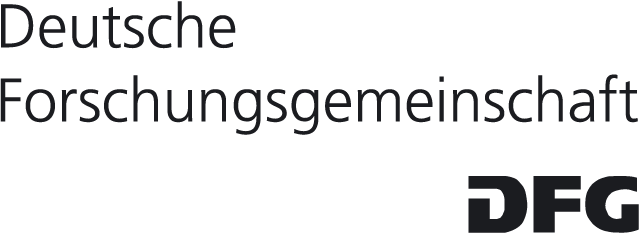 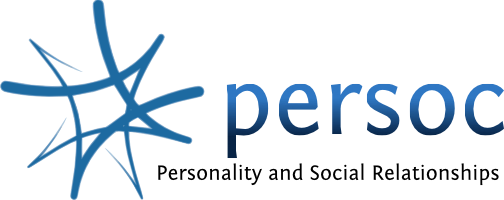 Vielen Dank!
PerSoc: Mitja Back; Anna Baumert, Jaap Denissen, Freda-Marie Hartung, 	Lars Penke, Stefan Schmukle, Felix Schönbrodt, Michela Schröder-	Abé, Manja Vollmann, Jenny Wagner, Cornelia Wrzus
	www.persoc.net